A Brief Review of CIMI and HSPC
Stanley M Huff, MD
Chief Medical Informatics Officer
Intermountain Healthcare
stan.huff@imail.org
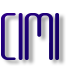 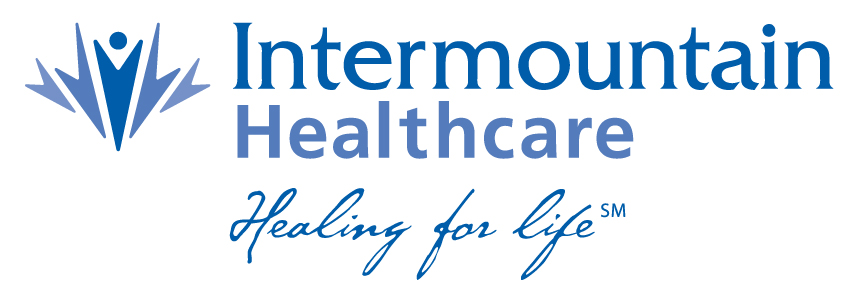 Introduction
Stanley M. Huff, MD
Professor (Clinical) Department of Biomedical Informatics
Chief Informatics Officer, Intermountain Healthcare

Chair of the Board of HL7
Member of the ONC HIT Standards Committee
Co-chair of the LOINC Committee
Chair of the Board of HSPC
Leader of CIMI
CIMI
The Clinical Information Modeling Initiative (CIMI) is a community of interest that is producing detailed clinical information models to enable interoperability of health care information systems
CIMI models are free for use for all purposes
See http://www.opencimi.org/ for more details
Graphic Presentation of a Detailed Clinical Model
SystolicBPObs
SystolicBP
138 mmHg
data
quals
BodyLocation
BodyLocation
Right Arm
data
PatientPosition
PatientPosition
Sitting
data
# 4
Clinical Information Modeling Initiative
Mission
Improve the interoperability of healthcare systems through shared implementable clinical information models.

(A single curated collection.)
Clinical Information Modeling Initiative
Goals
Create a shared repository of detailed clinical information models
Using an approved formalism
Archetype Definition Language (ADL)
Archetype Modeling Language (AML)
Based on a common set of base data types 
With formal bindings of the models to standard coded terminologies 
Repository is open to everyone and models are licensed free for use at no cost
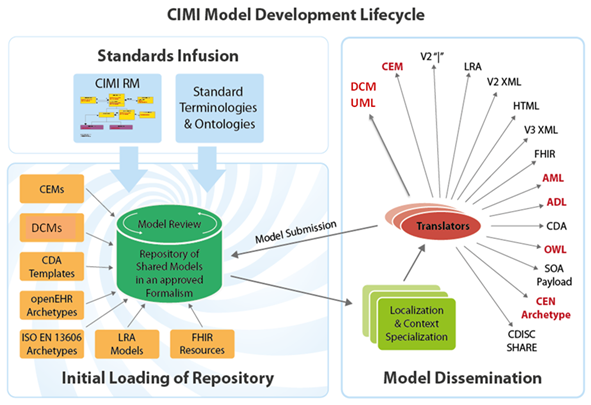 Access to the models
Browse and download models
CIMI models
http://www.clinicalelement.com/cimi-browser/#/
Intermountain models
http://www.opencem.org/#/
# 8
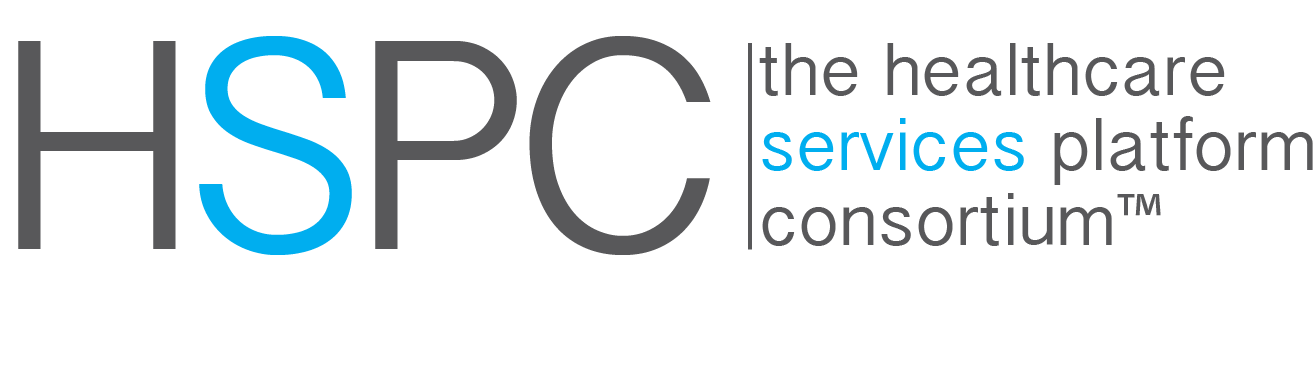 THE HEALTHCARE INNOVATION ECOSYSTEM
An Opportunity to Foster Truly Interoperable Health Care Applications
OUR MISSION
Improve health by creating a vibrant, open ecosystem of interoperable applications
OUR VISION
Be a provider-led organization that accelerates the delivery of innovative healthcare applications that improve health and healthcare
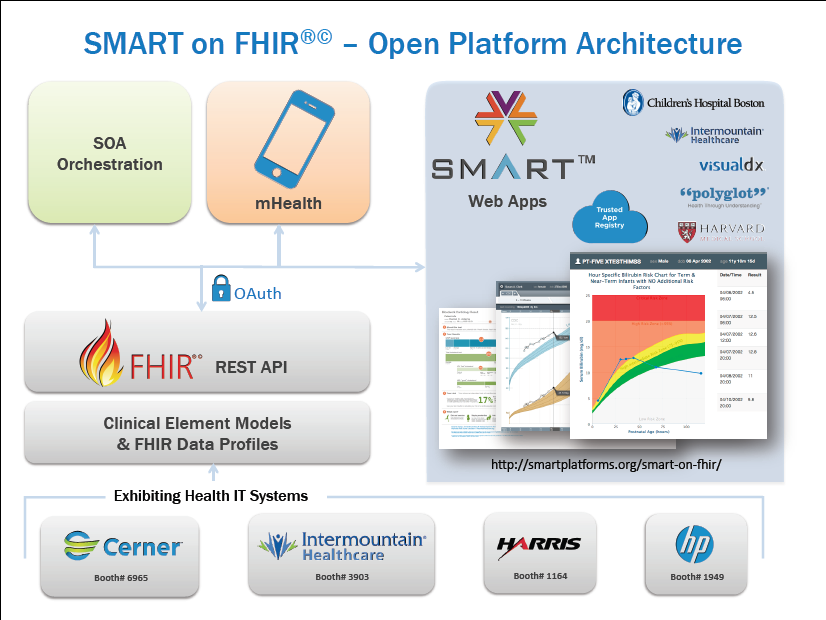 Standards Based Services - HIMSS
FHIR Profiles from CIMI Models
(uing standard terminology)
http://smartplatforms.org/smart-on-fhir/
Like Google Maps…
Apps that address specific focused problems…
Provider-facing services
Focused decision support
Visualization
Disease management
Specialty workflows 

National Shared Services
Genomic testing & CDS
Pharmacogenomic screening
CDC Ebola screening?
CDC immunization forecaster
Prior Authorization / Appropriateness
App 1
App 3
App 2
EHR
Like Facebook…
Apps that enable data sharing…
App 1
Next-gen Interoperability
Population Health integration
HIE integration
Data capture for research
Clinical Trial recruiting
Quality Repositories
EHR
1
EHR
2
EHR
3
Like ???? …
Apps that empower patients / consumers…
SMART Phone App
Apps as Prescriptions
Chronic disease management
Pt-Provider Communication
Remote monitoring
Outcome capture & Clinical Effectiveness Monitoring
EHR
Pop Health
HSPC Technology Assumptions (already decided)
Services – FHIR
Generate FHIR profiles from existing model content
Data modeling 
CIMI models
Terminology
LOINC, SNOMED CT, RxNorm, HL7 tables
EHR Integration – SMART
16
HSPC History
HSPC was incorporated as a not-for-profit corporation on August 22, 2014
Meetings
May 2013 Salt Lake City
August 2013 in Phoenix
January 2014 Salt Lake City 
May 2014 in Phoenix
July 2014 Salt Lake (Technical modeling meeting) 
August 21-22 2014, Washington DC, hosted by IBM
February 4-6, New Orleans, Louisiana, hosted by LSU
June 17-19, Washington DC 
August 10-13, Salt Lake City
September 28-30, Phoenix (tentative)
17
Essential Functions of the Consortium
Select the standards for interoperable services
Standards for models, terminology, security, authorization, context sharing, transport protocols, etc.
Modeling: SNOMED, LOINC, RxNorm – FHIR Profiles – do it together
Publish the models, and development instructions openly, licensed free-for-use
Provide testing, conformance evaluation, and certification of software
Gold Standard Reference Architecture and its Implementation
We will work with an established company to provide this service
Fees that off set the cost of certification will be charged to those who certify their software
Implementation of the standard services by vendors against their database and infrastructure
Everyone does not have to do every service
There must be a core set of services that enable a marketplace
18
Other Functions of the Consortium
Participation in “other” functions is optional for a given member
Enable development “sandboxes”
Could be provided by companies or universities
Could be open source or for-profit 
Set up a vendor and provider neutral “App Store”
Many companies already have their own app stores
Vendor certification that a given application can be safely used in their system
Accommodate small companies or individuals that won’t have their own app store
Create a business framework to support collaborative development
Pre-agree on IP, ownership, co-investment, allocation of revenue
Try to avoid unique contracts for each development project
Provide a way for people to invest (Venture capital) in HSPC technologies
19
Opportunities
Quality and disease specific repositories
Sharing of data for patient care
Sharing of clinical decision support and other applications
Patient engagement
HSPC is about more than just data virtualization
SOA Services Layers
22
SOA Guiding Principles
Three tiered services model
Maintain atomic services that are consistent in performance and behavior
Can be administered once in a framework
Can be orchestrated under a true SOA governance
Can be consumed by anyone implementing the HSPC reference architecture
Can be addressed by synchronous and asynchronous service requests
Are implementable out of the box 
Are supportable and documented to a standard
Provide HSPC supported services as open source
23
Principles
Not-for-profit entity
There could be an associated for-profit entity some day
Provider led
Simple majority of providers on the Board of Directors
All organizations will have equal influence and opportunity
Intermountain and Harris will not be “special”
Start small, be effective, and then grow
We want to allow everyone that is interested to participate
Allow diverse strategies and participants
Open source and for-profit
One person business up to multi-national corporations
Healthcare providers and healthcare software developers
Students and professional software engineers
24
Principles (continued)
Initially, focus on the minimum set of standards and technology 
Increase options as we gain experience and success
HSPC is not producing software (mostly)
HSPC members or groups of members produce software
HSPC may need to provide a reference implementation for purposes of certification
No “central planning” by HSPC of app development
Participants decide what they want to build and invest their own resources
We DO need to agree about the minimum set of services that will enable a marketplace
25
Sample of Participants
HL7 FHIR – Grahame Grieve
SMART – Josh Mandel
Cerner – David McCallie, Marc Overhage
Epic – Janet Campbell
VA – Jonathan Nebeker, Paul Nichol
openEHR – Thomas Beale 
Open Health Tools  – David Carlson
Harris – Vishal  Agrawal
Intermountain Healthcare
Systems Made Simple – Viet Nguyen
LSU – Frank Opelka, Wayne Wilbright, John Couk
Center for Medical Interoperability – Todd Cooper
RelayHealth – Arien Malec
NLM – Clem McDonald
Infocare Healthcare – Herb White
Mayo Clinic – Cris Ross
Clinical Architecture – Shaun Shakib
Cognitive Medical Systems – Doug Burke
IBM – Jeff Rogers, Dennis Leahy
ASU – Aziz Boxwalla, Robert Greenes
Regenstrief Institute – Douglas Martin
26
Key Organizational Relationships (not exhaustive)
Argonauts
Don’t know for sure
A call is planned to discuss the relationship
Work together on HIMSS demonstrations?
Work together to create industry wide consensus for profiles to be used for “true” interoperability?
HL7
HSPC will use HL7 FHIR for data services
CIMI plans to become a part of HL7
HSPC will use HL7 as the forum for creating industry wide agreement about:
Detailed profiles for true interoperability
Consensus of professional and clinical bodies about data that needs to be collected and shared (workflow or process interoperability)
SMART
HSPC will use SMART as a EHR integration strategy
HSPC will work together with SMART on all activities of mutual interest
We will create a written document (MOU?) to describe the relationship between the two organizations
Center for Medical Interoperability
Work for support of CIMI and HSPC as part of C4MI technical programs
Possible activities
Host a vendor and provider neutral app store
Create a reference implementation of HSPC services
Host a development sandbox
Logistic support
Meetings, websites, publicity
Host a model repository (and other knowledge artifacts)
Support online terminology services
Tool development
Conformance testing and certification
HSPC Internet Sites
Wiki: https://healthservices.atlassian.net/wiki/display/HSPC/Healthcare+Services+Platform+Consortium 
Website: http://hspconsortium.org/#/
32
Q & A